21 listopada
Światowy Dzień Życzliwości
II Szkolny Dzień Życzliwości 
Klasa 3A świętuje ubierając się na żółto
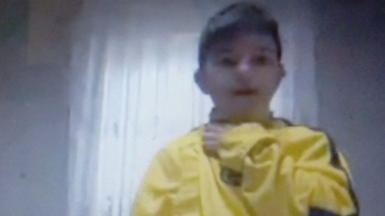 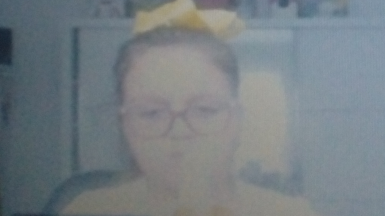 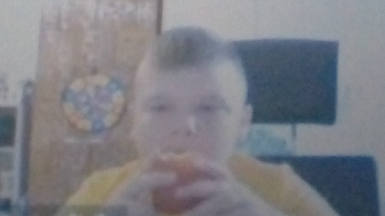 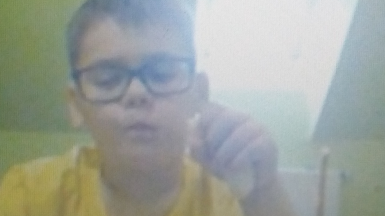 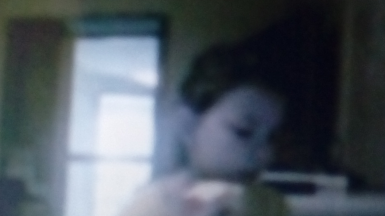 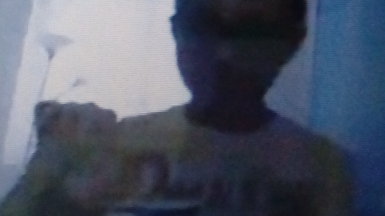 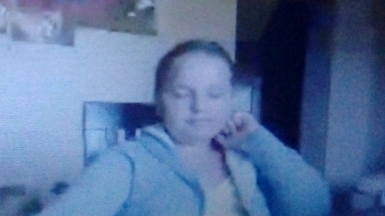 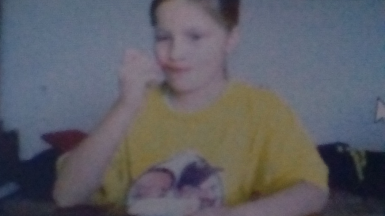 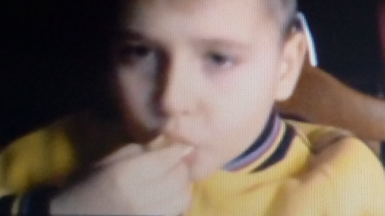 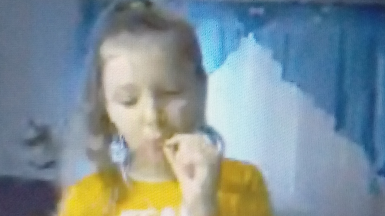 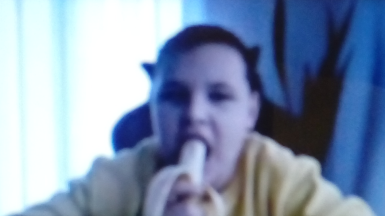 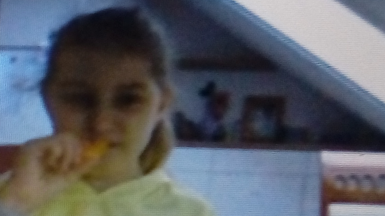 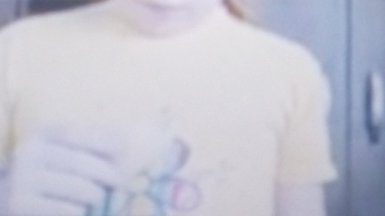 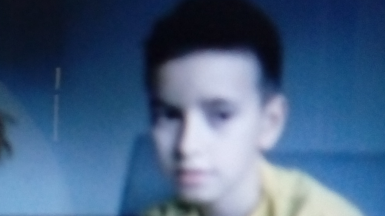 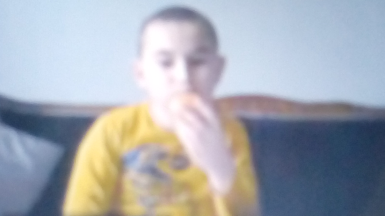 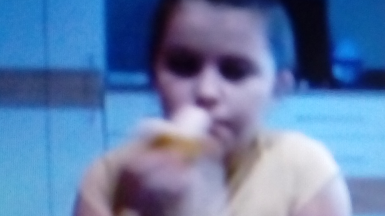 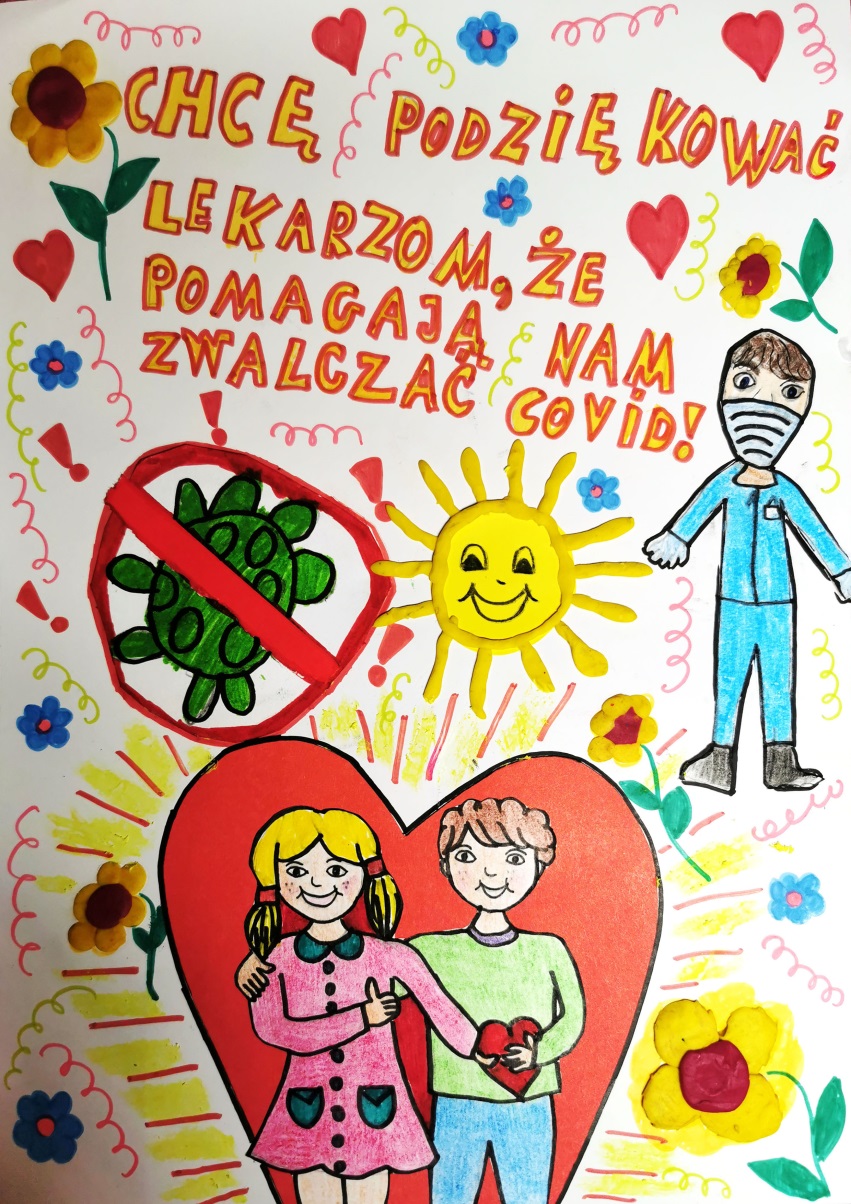 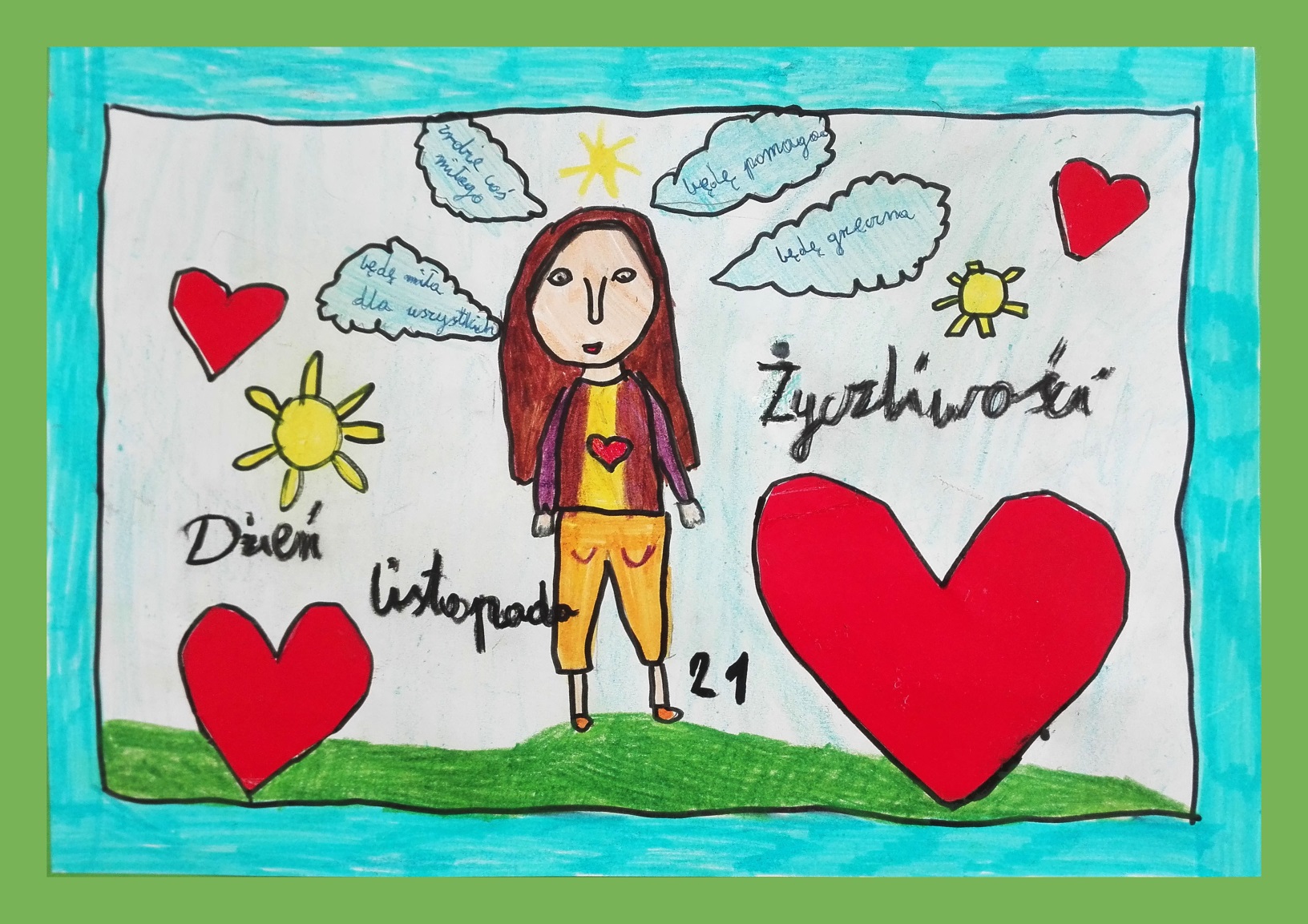 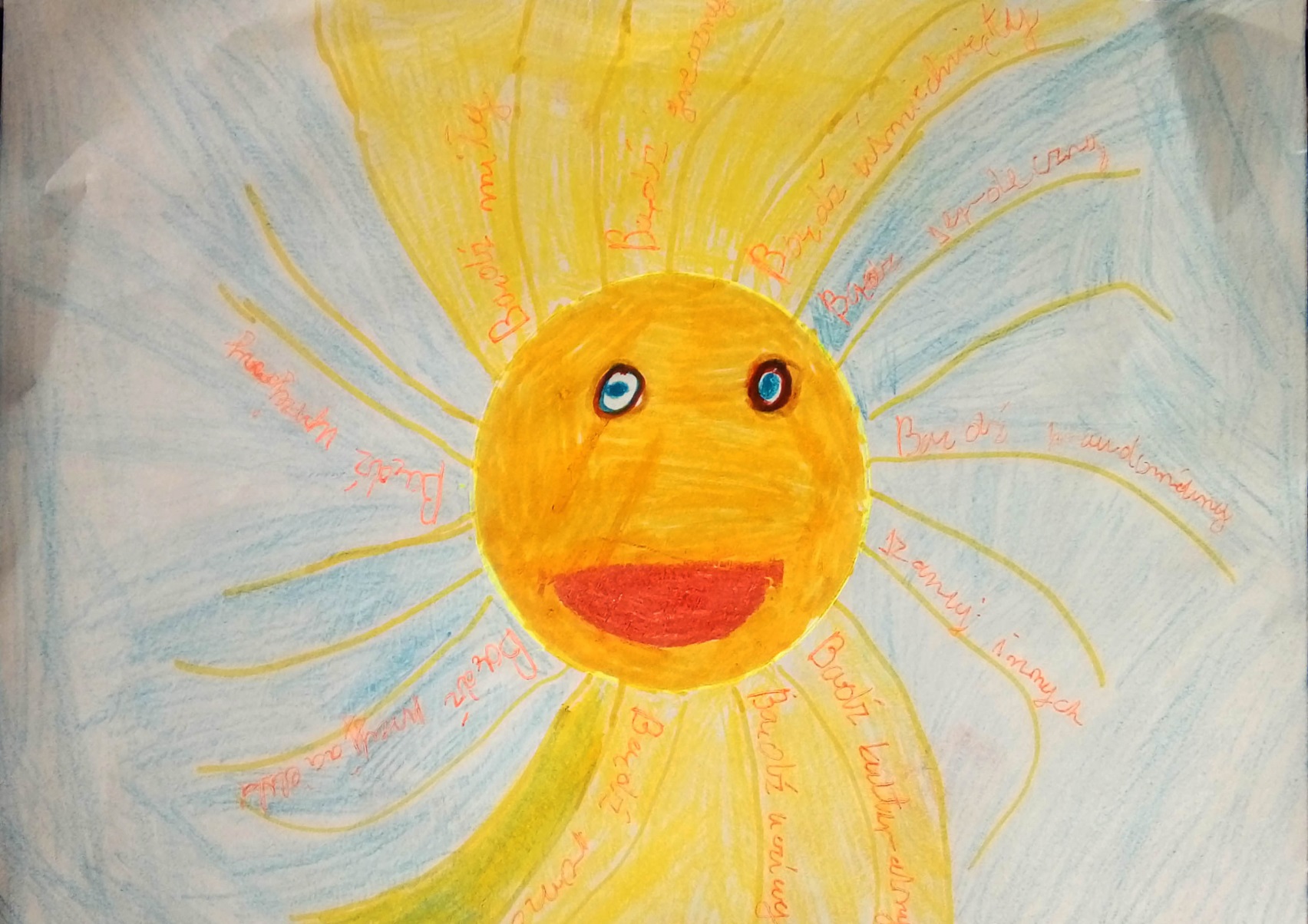 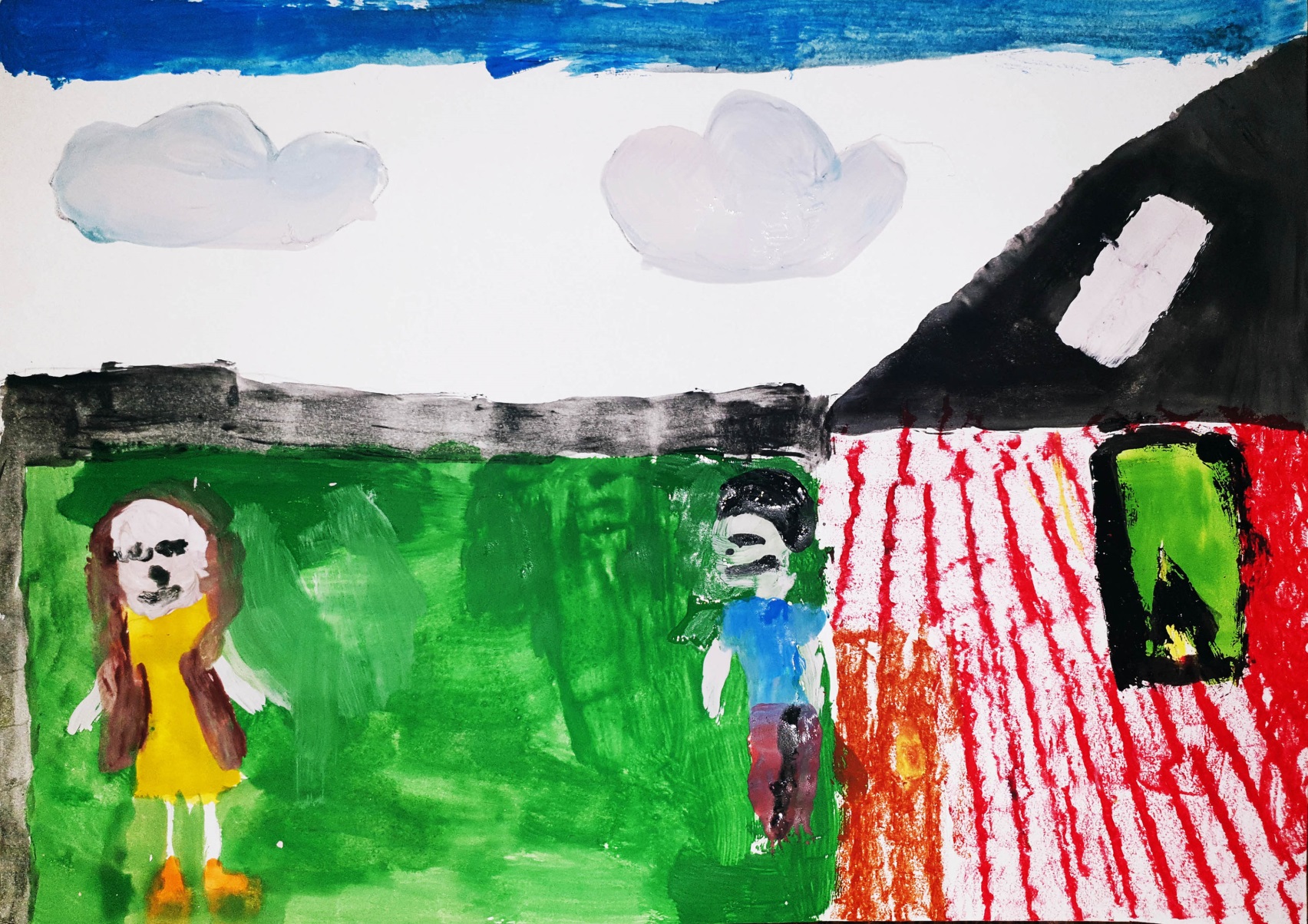 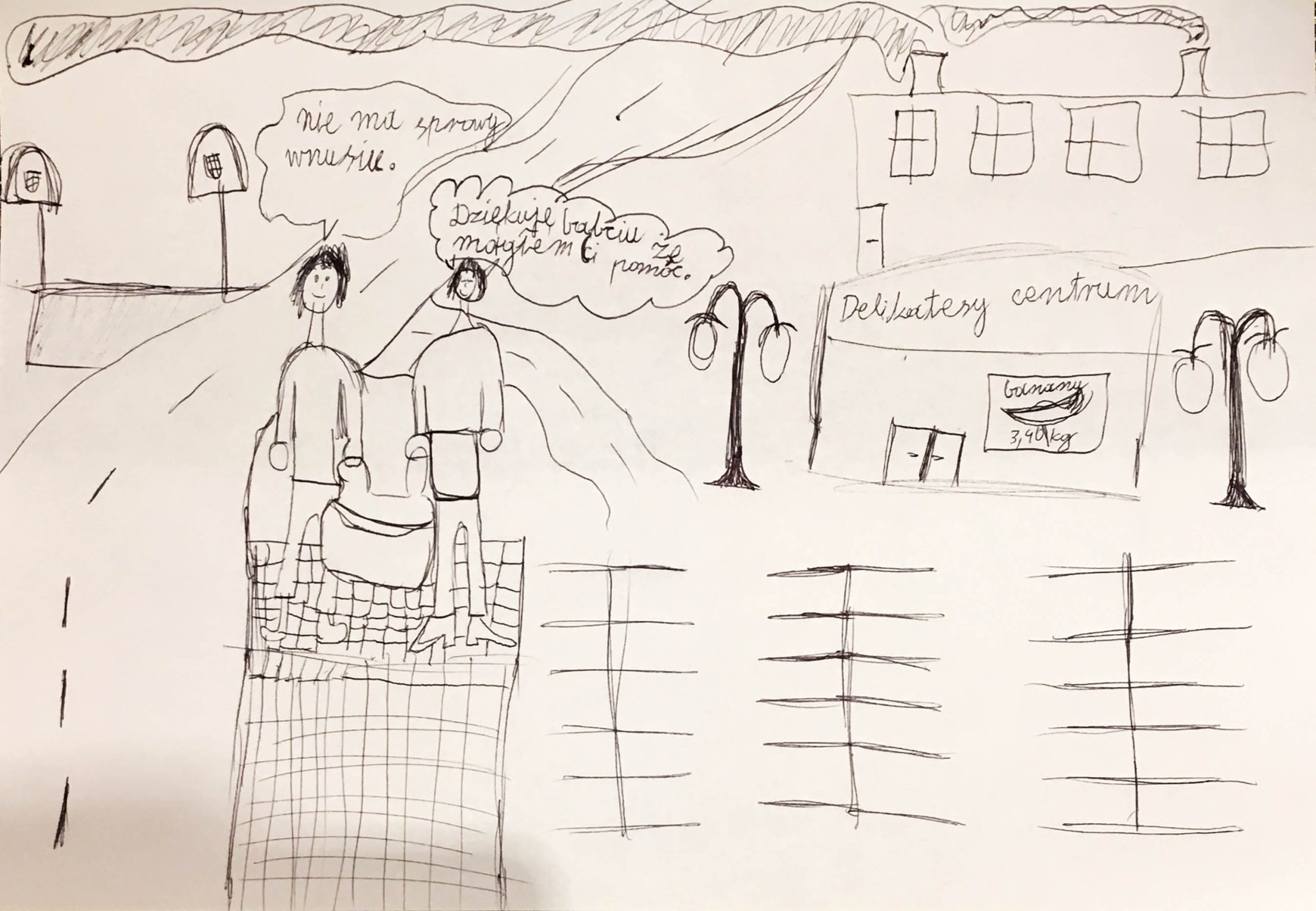 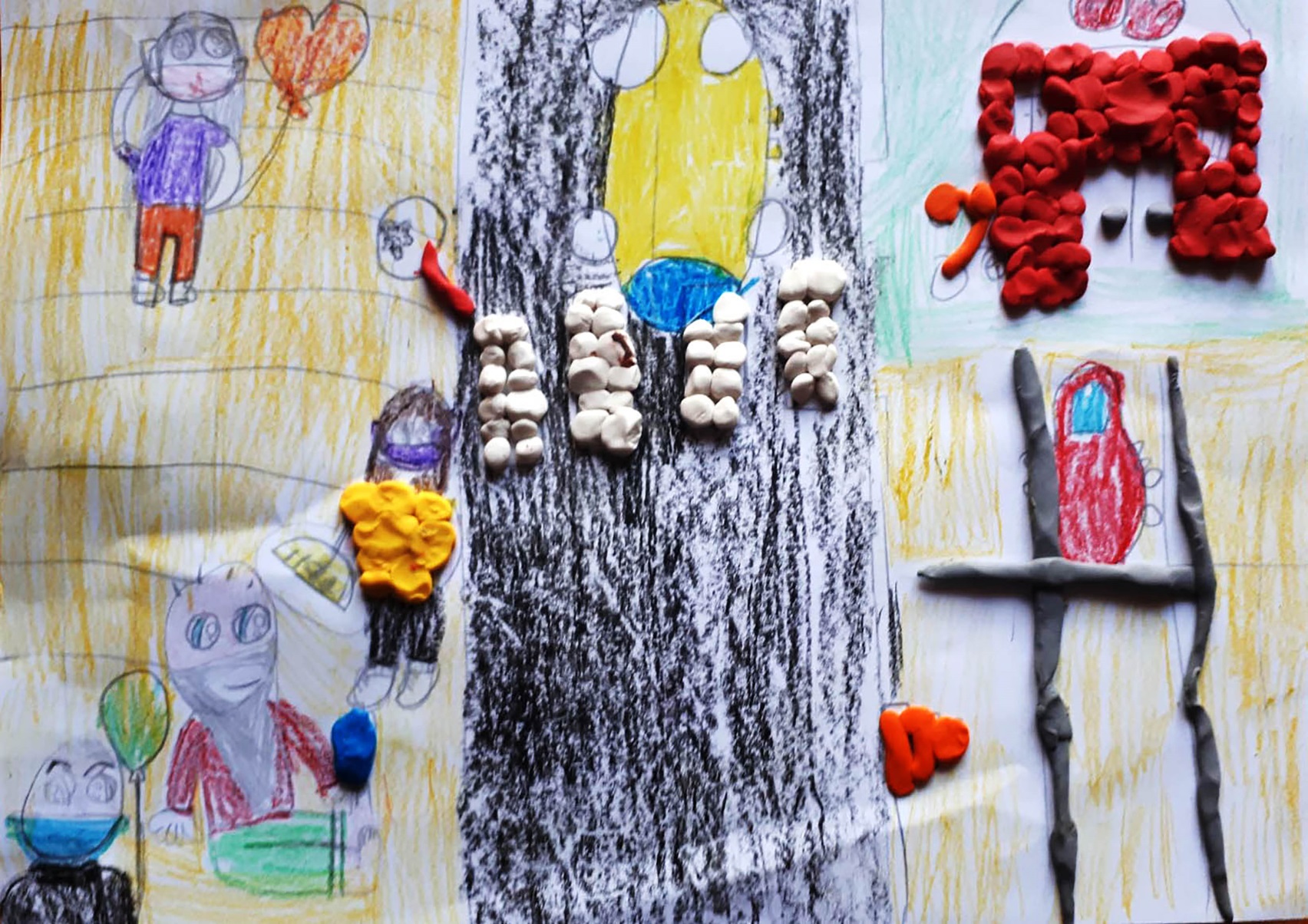 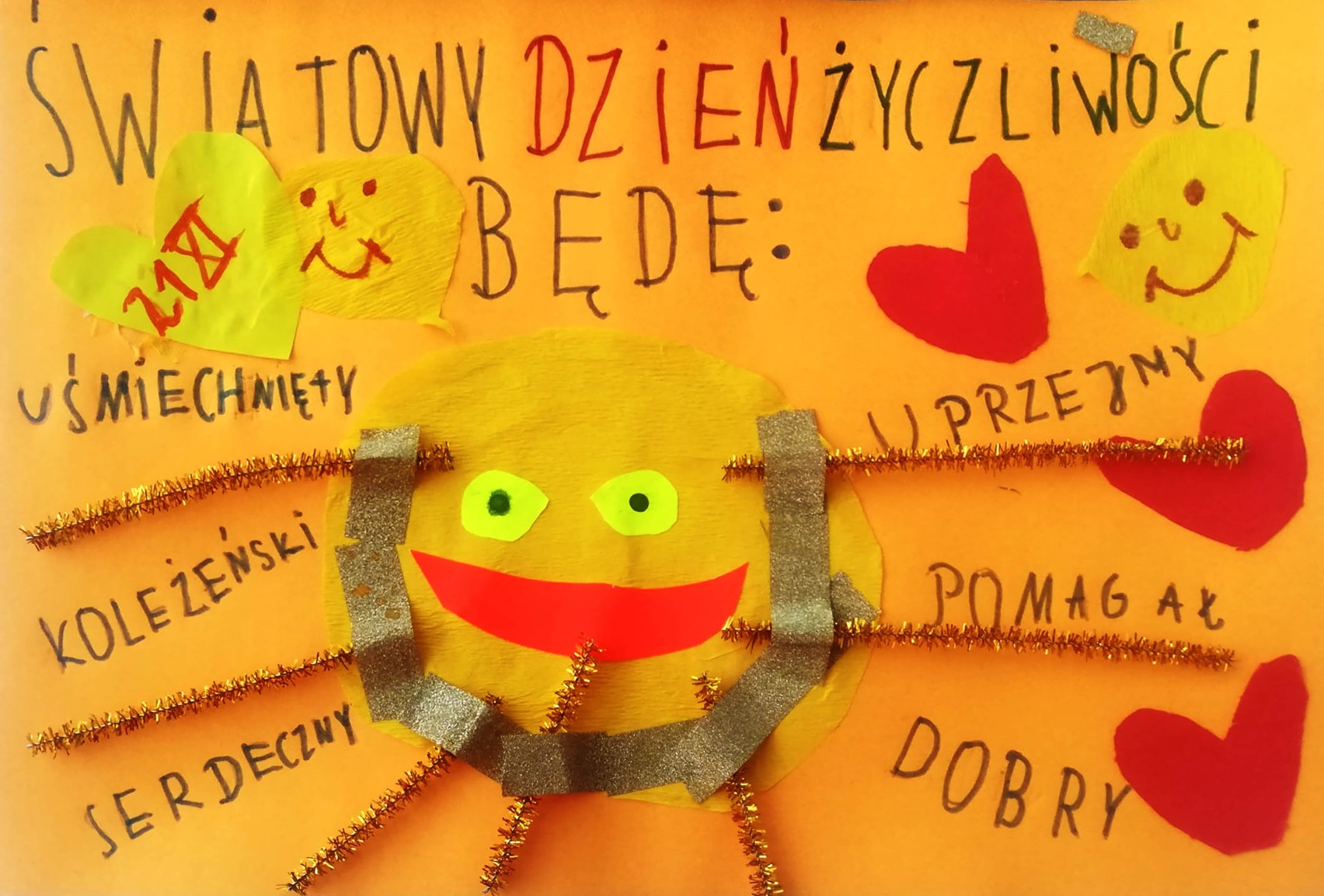 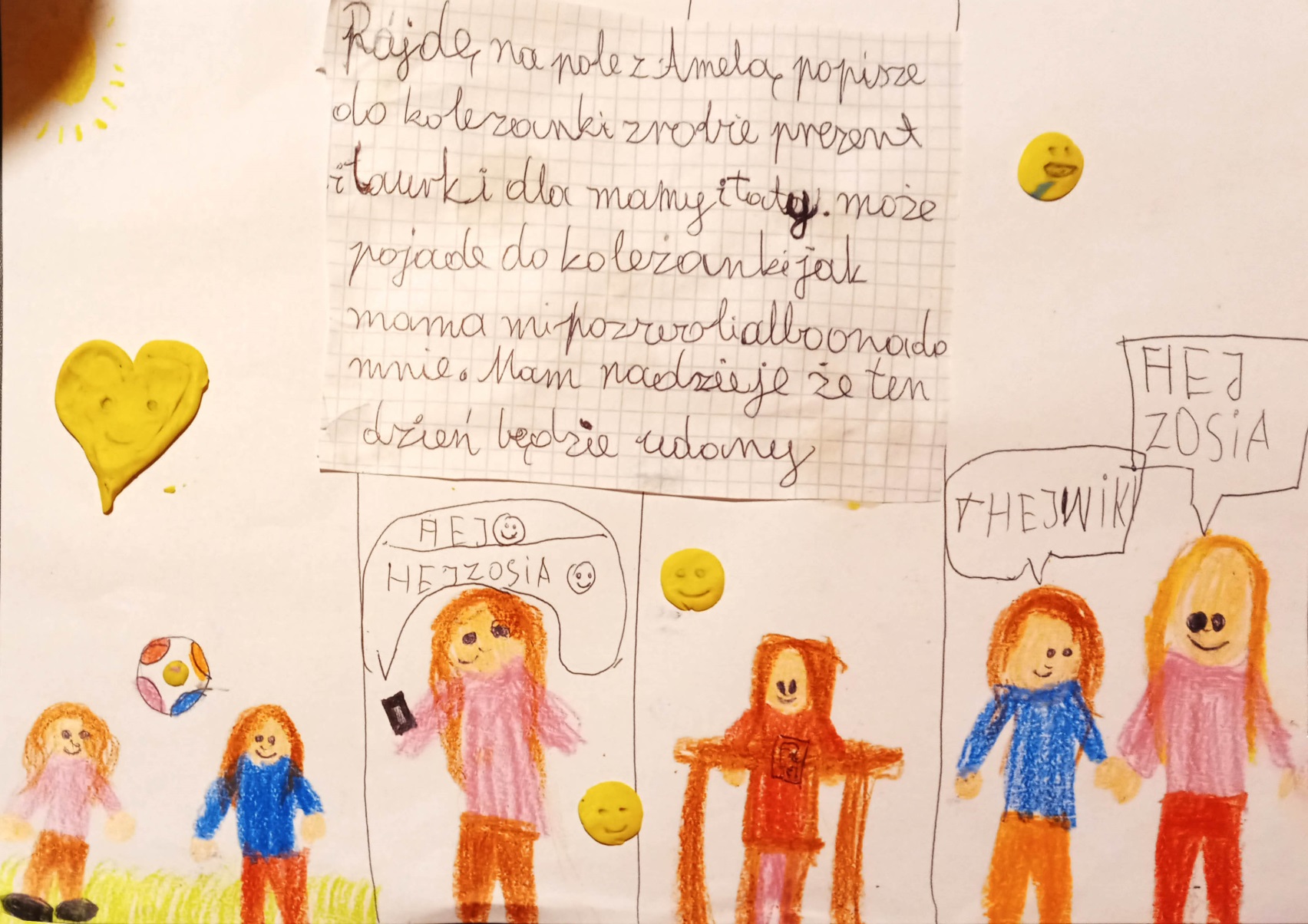 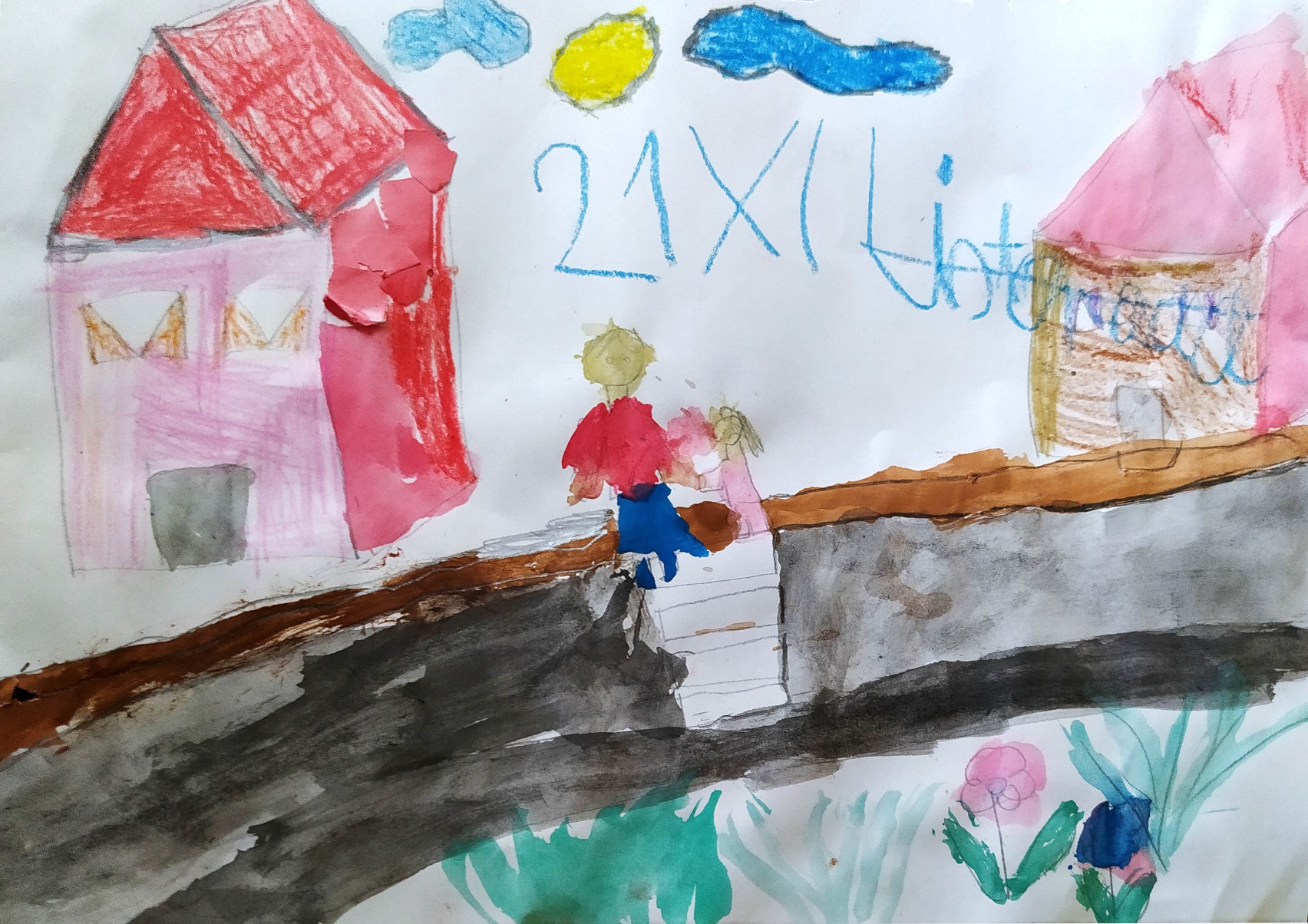 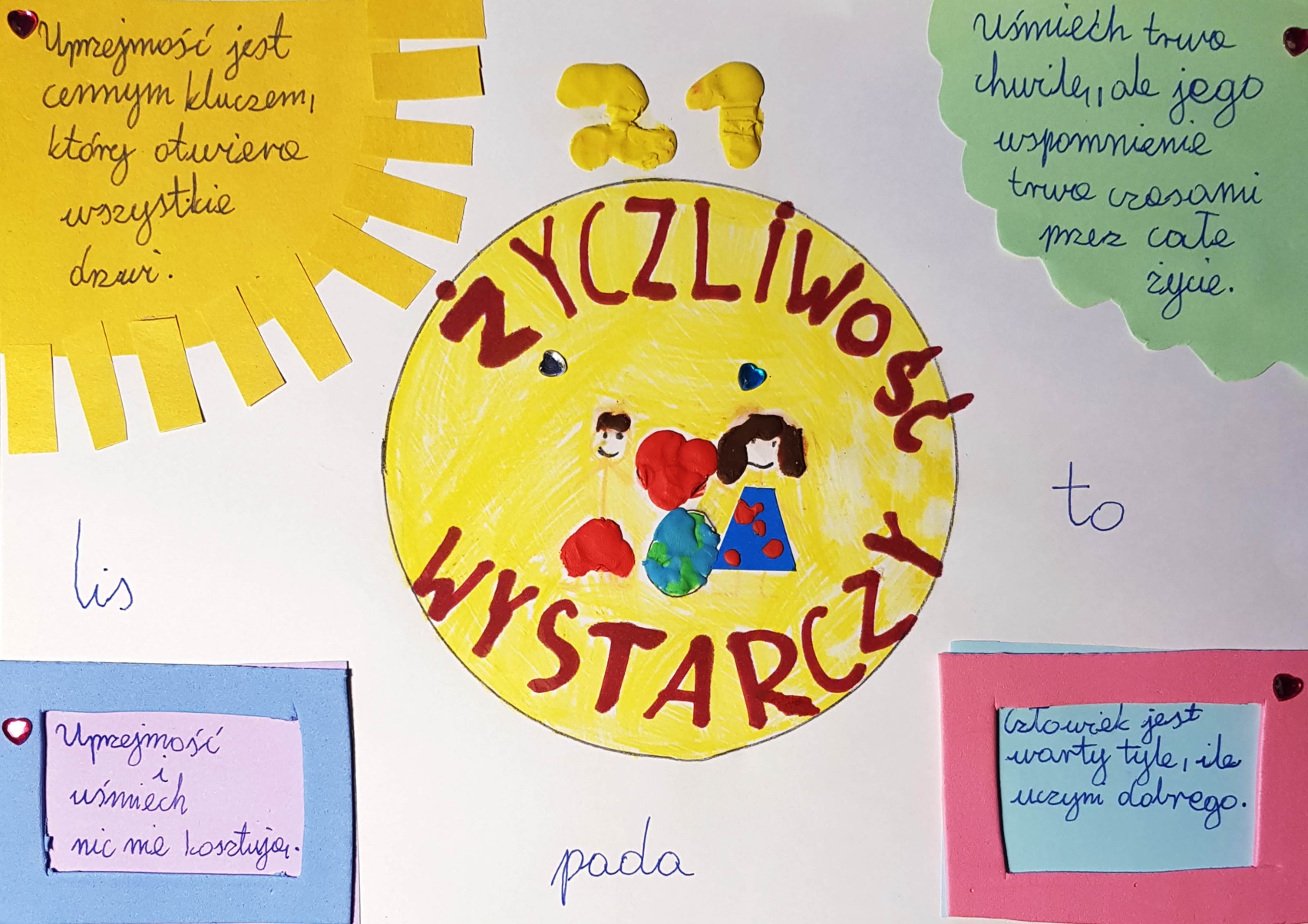 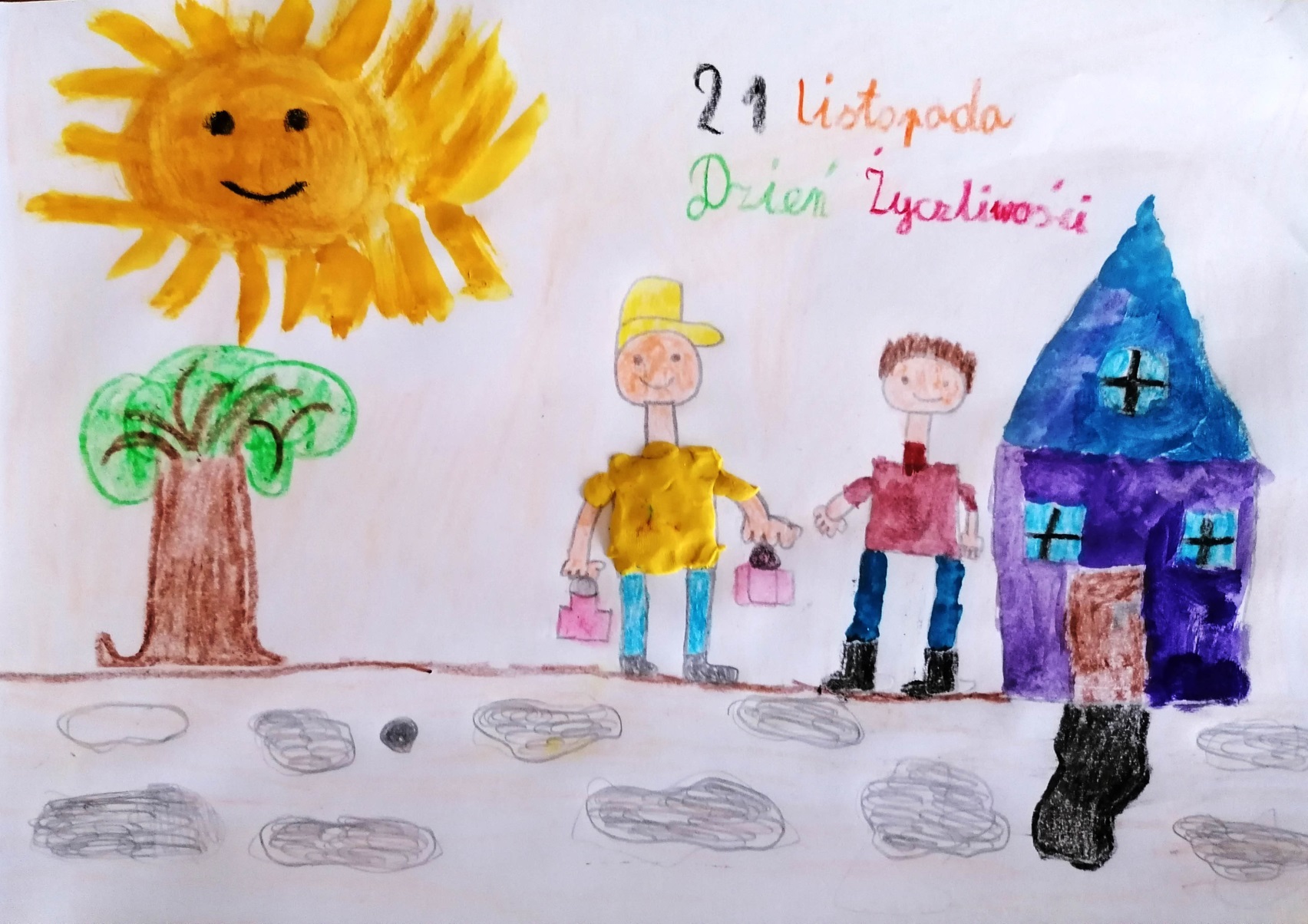 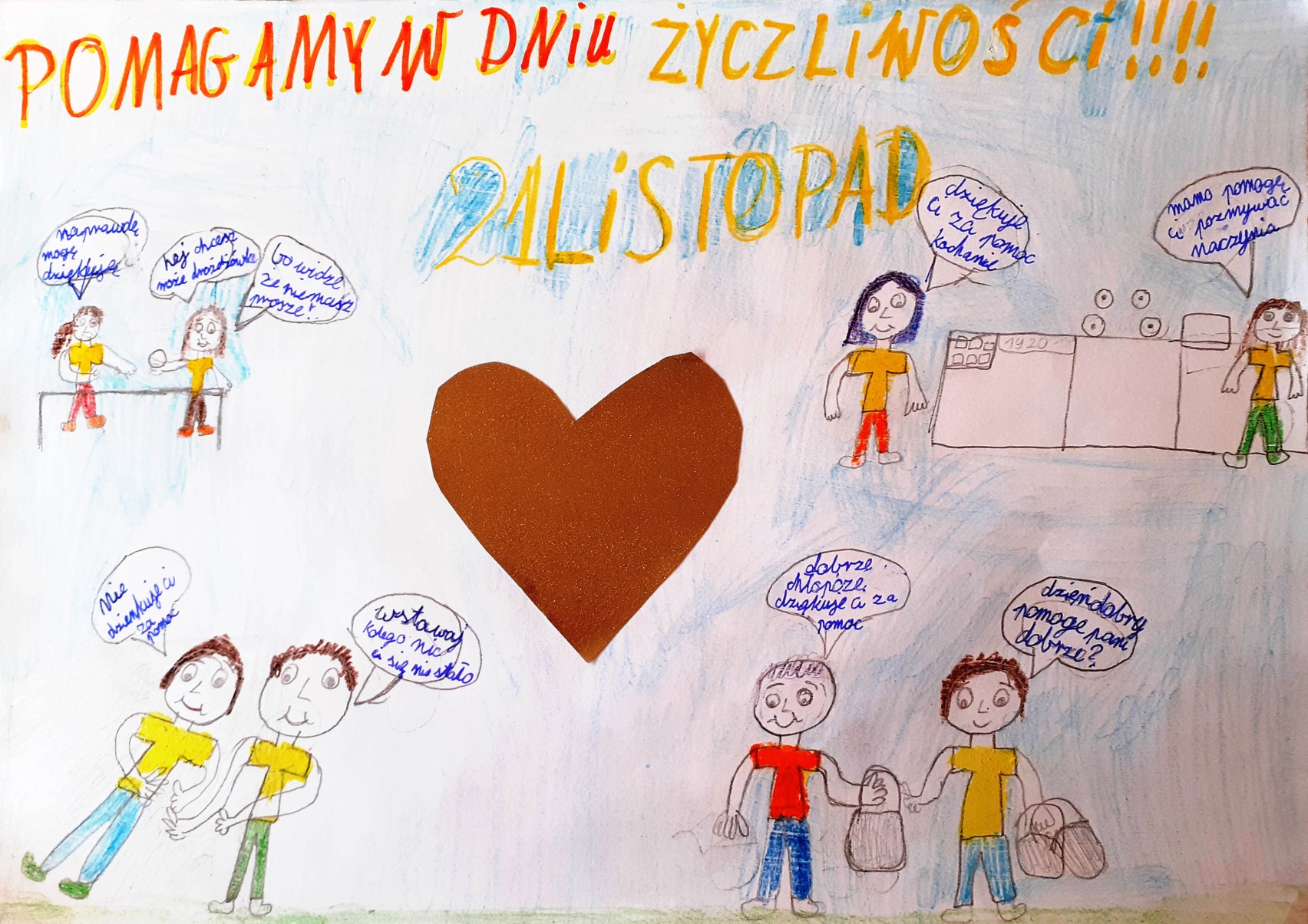 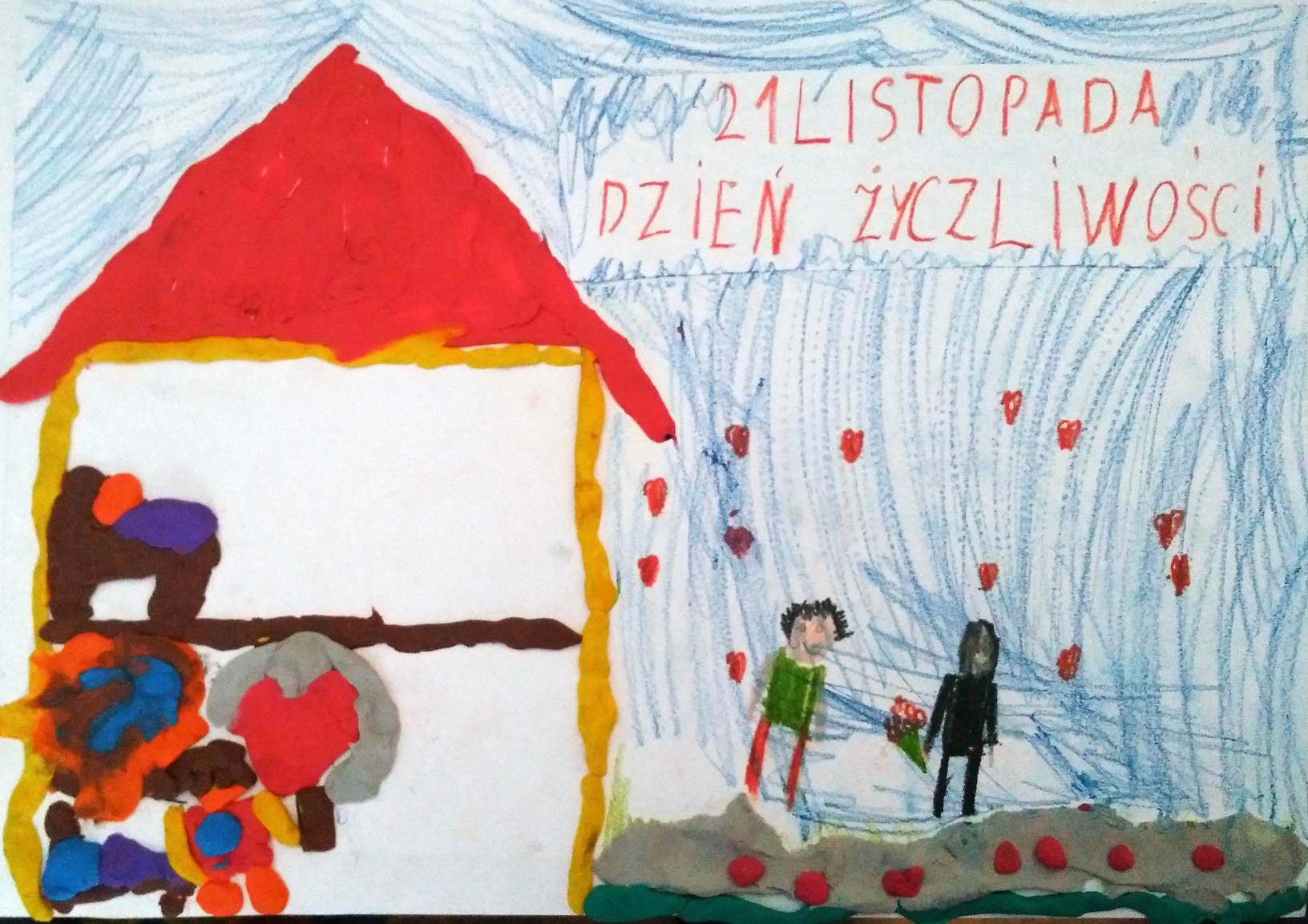 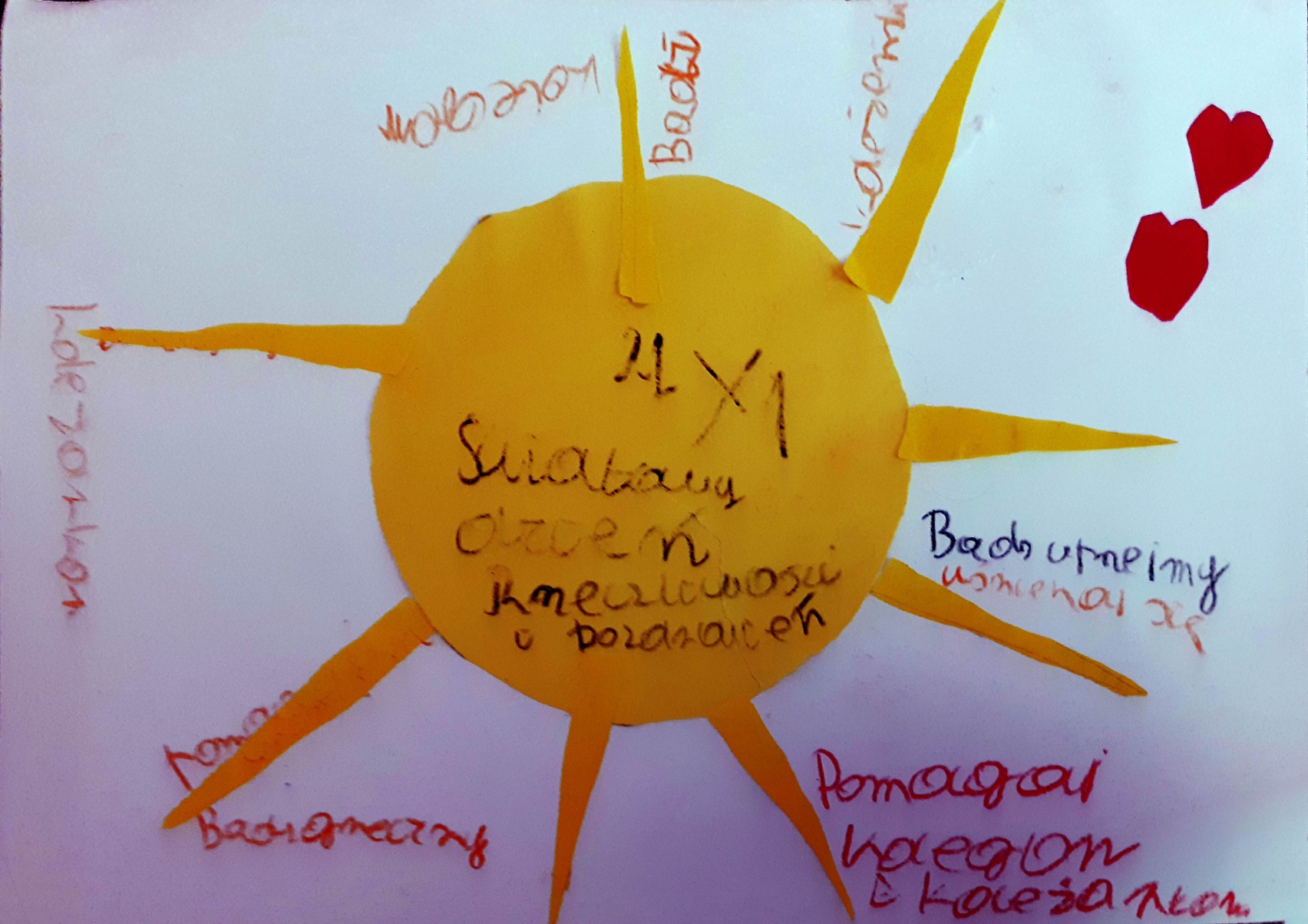 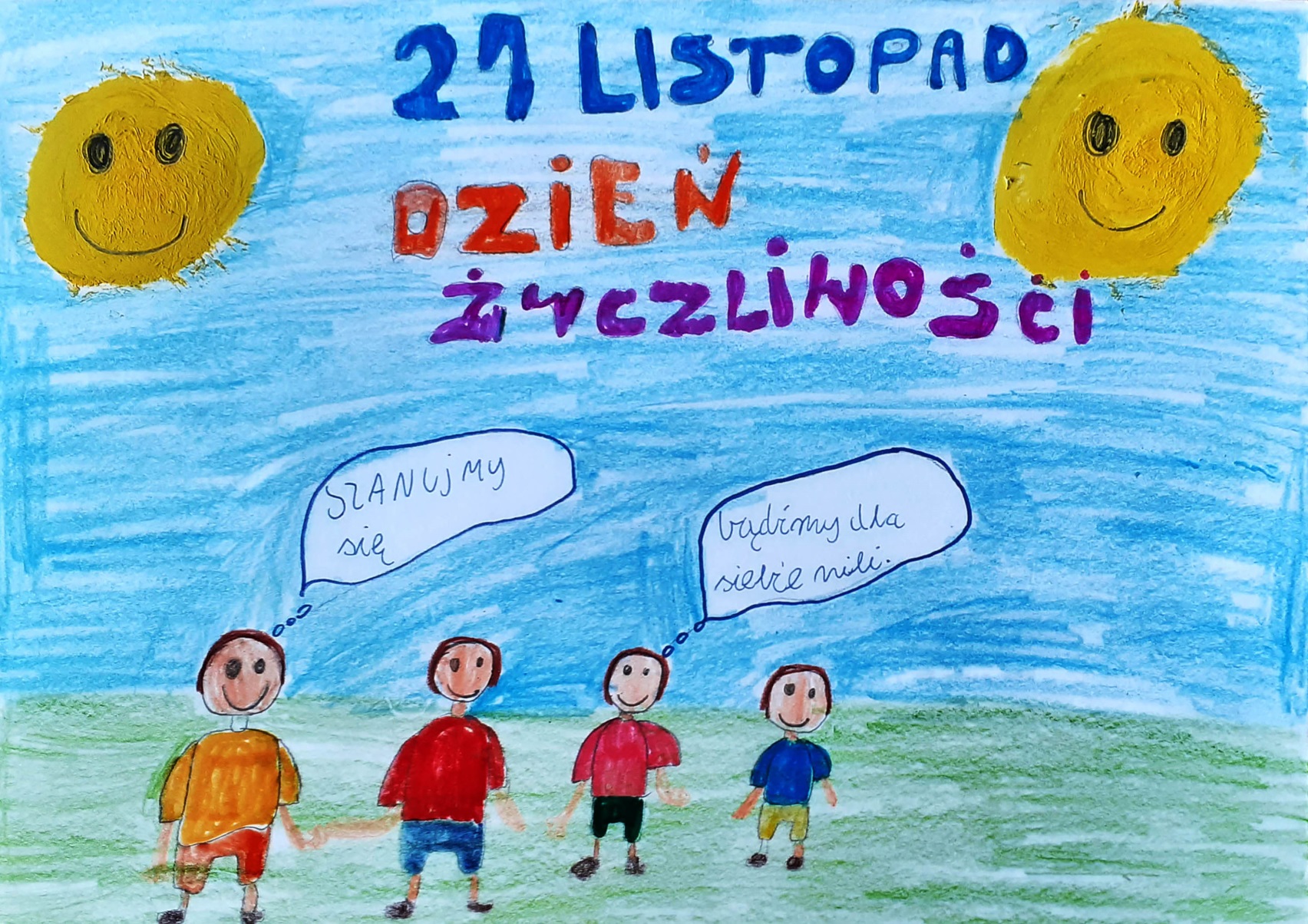 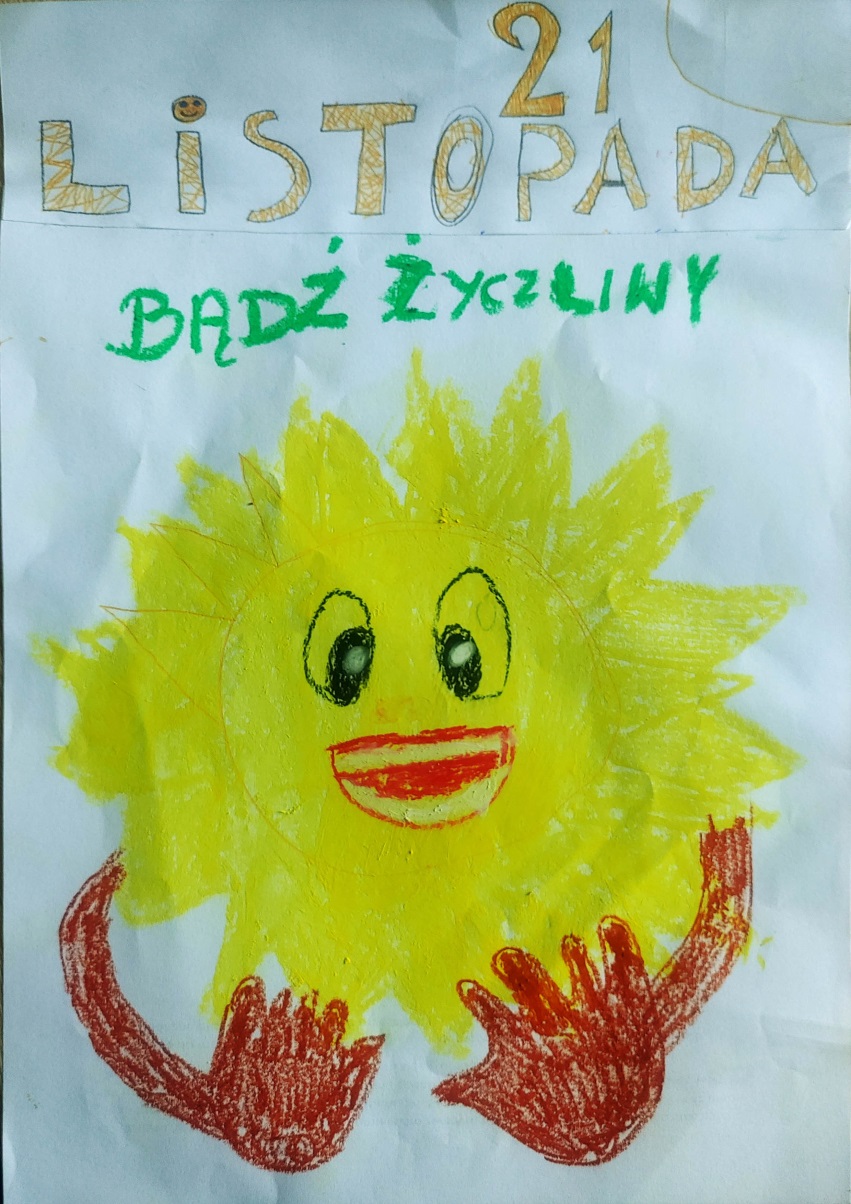 Życzliwość jest cennym kluczem,
który otwiera wszystkie drzwi
DZIĘKUJEMY